DCEC June 13th, 2019  meeting #4
AGENDA
Welcome and introductions  
Co-Chair update on the landscape 
Guest presenters 
Karisa Downey – Dufferin County Economic Development Officer
Carol Simpson – Executive Director, Workforce Planning Board of Waterloo Wellington Dufferin  
4.    Work Group updates
5.    Getting to Impact presentation
6.    Brand reveal 
7.    What’s Next
DCEC June 13th, 2019  meeting #4
Co- chair update on the current landscape
Mid year review  (Dec 13 to June 13)
VISION: Every resident of Dufferin County will have the opportunity to realize their potential.  

MISSION: A collaborative broad base of stakeholders who are working together to improve the quality of life of Dufferin County residents.
Mid year review  (Dec 13 to June 13)
What we said we wanted when we  met Dec 13th   

To have faith that we would deliver something in 6 months – that we would have impactful actions and measures

We needed to tell our stories of success, demonstrate we have and need greater collective awareness of initiatives in progress

Appreciate that the PH Interactive data reporting will:
 allow us the ability to target issues for creating solutions;
 help frame actions; 
 give us the ability for data sharing for better numbers for the data needed to garner support for action, and to demonstrate impact
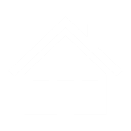 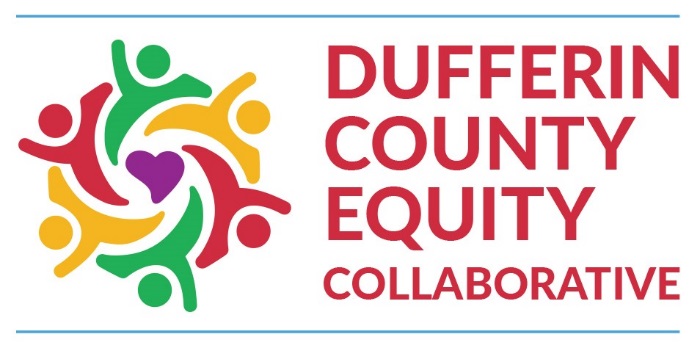 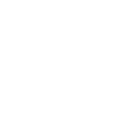 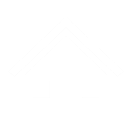 ACTION: Connect with Workforce Planning Board Waterloo Wellington Dufferin and local Economic Development officers on groundwork and research what others are doing including Dufferin Board of Trade, the Peel Halton Workforce Development Group, Ec Dev Steering Committee, etc.
Working group members: WWD WFP, DC Ec DEV, Humber, Georgian, DBOT, SPEC, LHIN, HHCC, UW, SHIP
Top 3 actions: 
Held two data sharing meetings connecting with work being done by WWD WFP, DC ECDEV, DBOT, SBEC. Validated and updated understanding about our Employment challenges and needs 
Created awareness across the group about projects and activities in progress regarding Employment and opportunities to leverage each others work to improve outcomes for employees and employers 
Able to build on WFP Committee Dufferin work, updating the plans previously drafted with new information, preparing for moving forward with strategies and actions
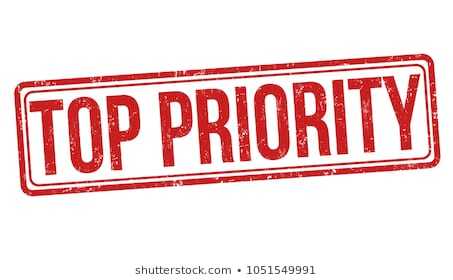 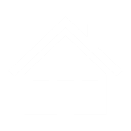 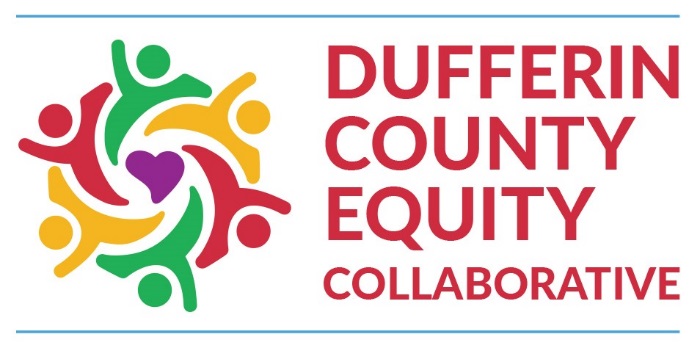 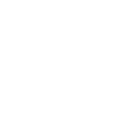 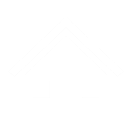 Stories of Success: (i.e. new connections, a changed practice, greater awareness, increased will)   

Reconnected with those previously at the table under Dufferin WFD Committee, increased awareness  of what is happening in DC  across a broad spectrum 
Greater collective understanding of the miss-matched expectations by both employees and employers as well as updating DC stated challenges based on new data 
Rejuvenated will to work together to address employment from a collective perspective knowing what each party is doing and how we can leverage each others work
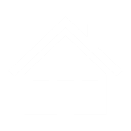 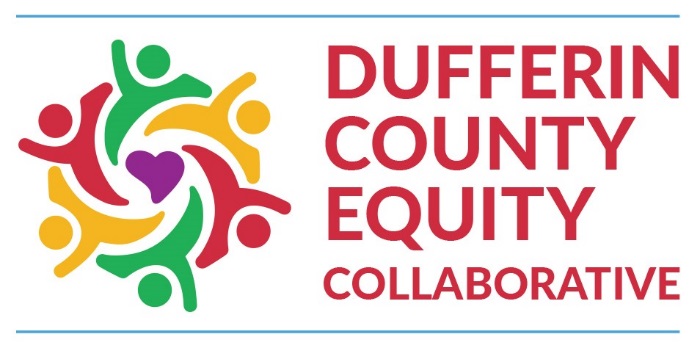 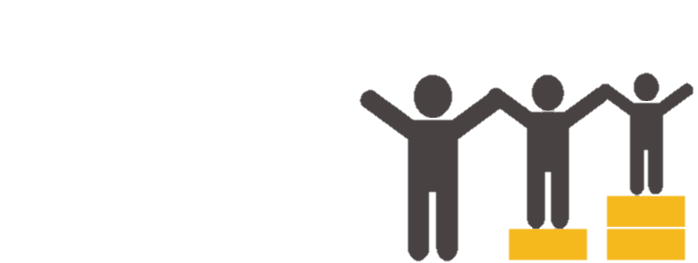 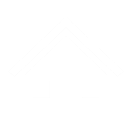 ACTION: Develop and deliver health equity training(s) - To build capacity and raise awareness of local health equity issues
Working group members: 

Heather Hayes, Orangeville Foodbank
Maureen Riedler, Hospice Dufferin
Andrea Noorani, Friends & Advocates, Peel
John Oosterhof , Community Member
Wendy Taylor-Brett , CW Local Health Integration Network
Julie Vanderwerf, Community Services, Dufferin County
Top 3 actions: 
1. Health Equity workshops scheduled: 
Treating Patients with C.A.R.E. and the Empathy Effect-June 4
Bridges Out of Poverty –September 16 
GW Task Force to Eliminate Poverty with Community Members speaking to lived experience-Fall 2019
CW LHIN & William Osler Health System -Fall 2019
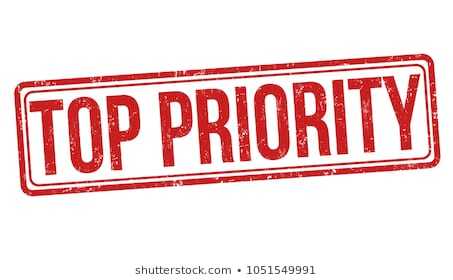 Leslie Barnes, Services and Housing in the Province
Heidi Vanderhorst , Dufferin Family Health Team
Tim Smith ,CMHA, Peel  
Mary Wheelwright , Headwaters Health Care Centre
Elaine Capes, Coordinator, DCEC
Dave Pearson, CW Local Health Integration Network
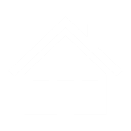 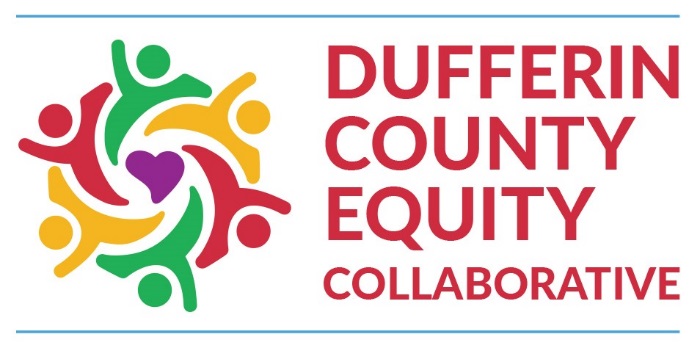 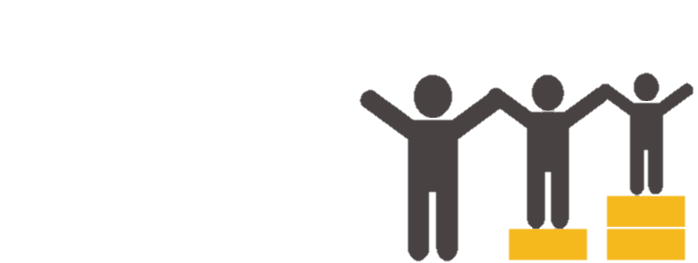 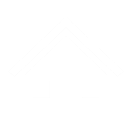 2. Communication:  Development of Health Equity messages 
3. Promotion/informing: Developed and implementation of social media accounts,    Join-In and updated website
Stories of Success: (i.e. new connections, a changed practice, greater awareness, increased will)  
Awareness of the work that is currently being done in other agencies/organizations/ community
Pilot project underway in Brampton/palliative care and working with vulnerable populations 
Poverty simulation exercise- Arthur –Fall 2019
Organizations use of the Health Equity Impact Assessment (HEIA)
Moving forward:  Discussions to review current barriers that exist in Dufferin by engaging and working with and listening to members of the community with lived experience
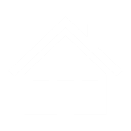 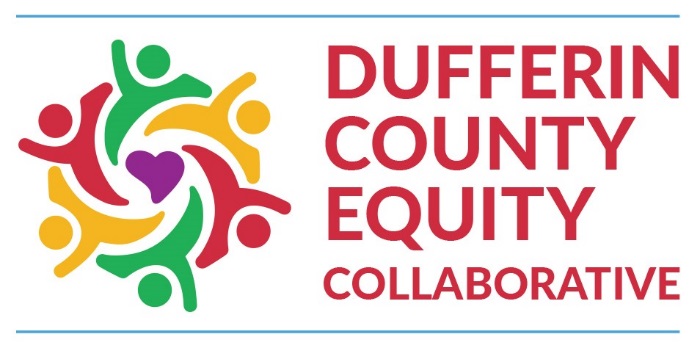 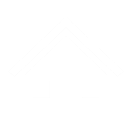 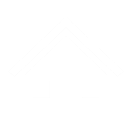 ACTION: Investigate collaborative solutions for mixed housing with mixed living/sharing arrangements for different client groups, recognizing that it may involve zoning, joint planning, pooling dollars, building business cases and seeking grants (i.e. Golden Girls, etc.)
Working group members: 
United Way, Dufferin County Community Services, DC MOVES, Community Member John Oosterhof, SHIP, Central West LHIN

Top 3 actions: 
1. Golden Girls presentation to sub-group on June 6th
2. Creation of a list of considerations to be submitted to the consultant WSP for the Official Plan update as part of the Municipal Comprehensive Review 
3.  Brainstorming of potential future actions and areas where further investigation is needed
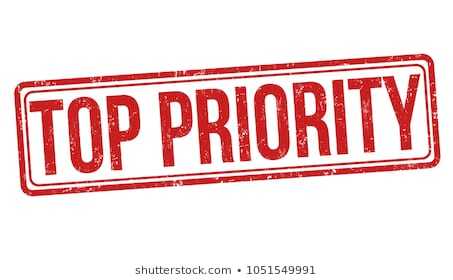 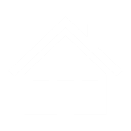 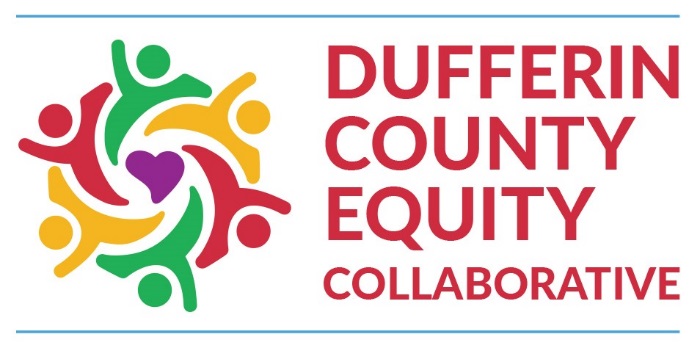 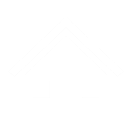 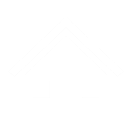 Stories of Success: (i.e. new connections, a changed practice, greater awareness, increased will)   

New connection of Dorothy from Golden Girls. She will be able to spread information about homesharing to a larger audience.
THANK YOU
What’s Next 
Roadmap
Announcement – Bridges Training  September 16th 
Next Meeting October 24th